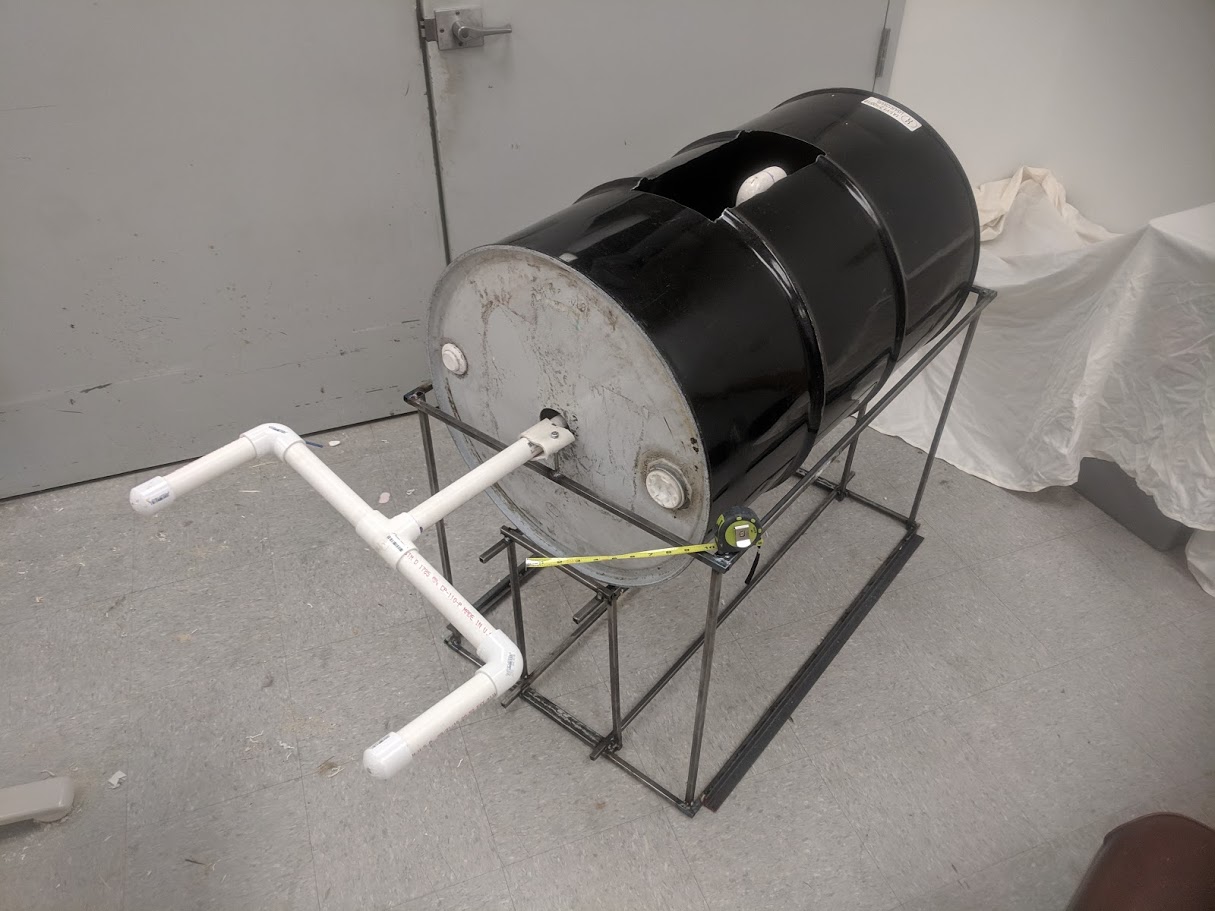 Team 10: Malawi Washing Machine
Team: Wesley Eidt, Jake Erwin, Bradley Franks, Ryan Kinkade, and Kyle Wilson
Advisors: Dr. Scott Thomas and Dr. Thomas Hangartner
[Speaker Notes: Ryan]
Malawi
One of the world’s poorest countries
Landlocked
No electricity
No running water
Illiteracy
Oral Tradition
[Speaker Notes: Ryan]
Design Constraints
Build a human-powered washing machine.
Needs to use materials readily available in Malawi.
Easy to build and communicate.
[Speaker Notes: Ryan]
Previous Designs
Two previous designs
2017 design:
Bike power
Tilted barrel
Rotating agitator
2018 design:
Complex frame
Distributed torques
Rotating agitator
Design from 2017 Team
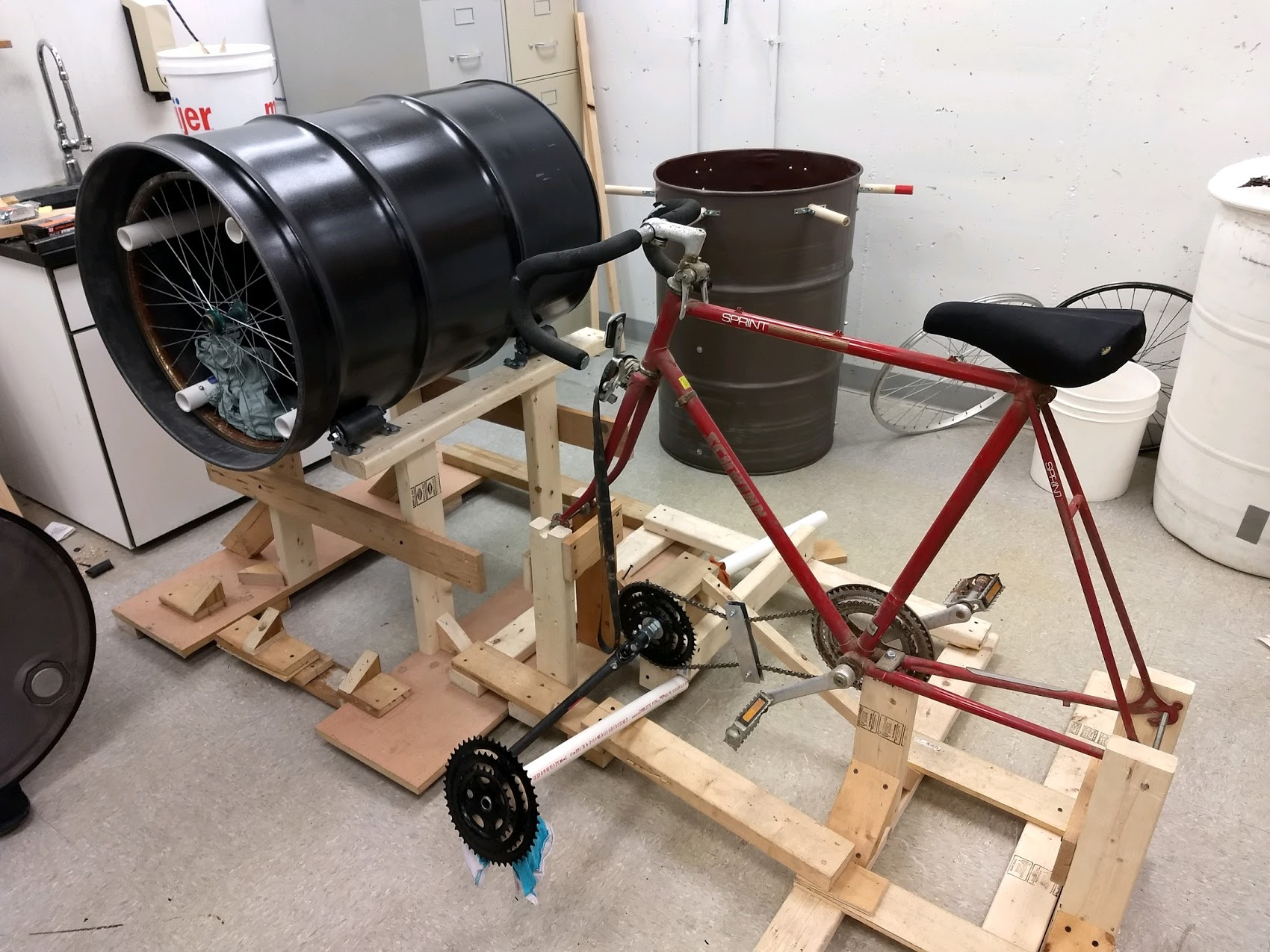 Design from 2018 Team
[Speaker Notes: Ryan]
Agitation
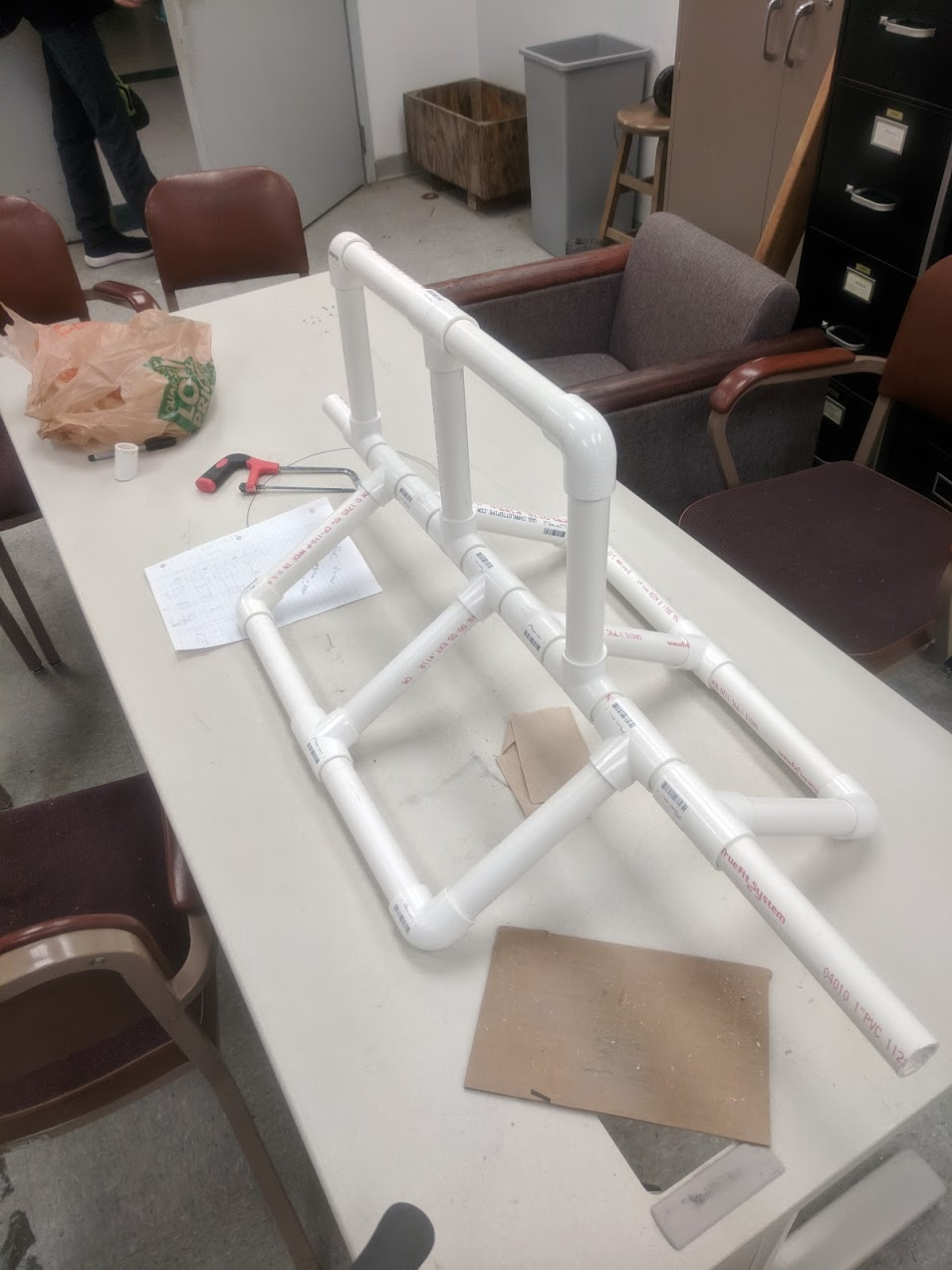 Similar to previous design.
Central shaft
Fins radiate
Different fin orientations
Different fin numbers
Single, double, and triple
Each tested for agitation quality and difficulty of use.
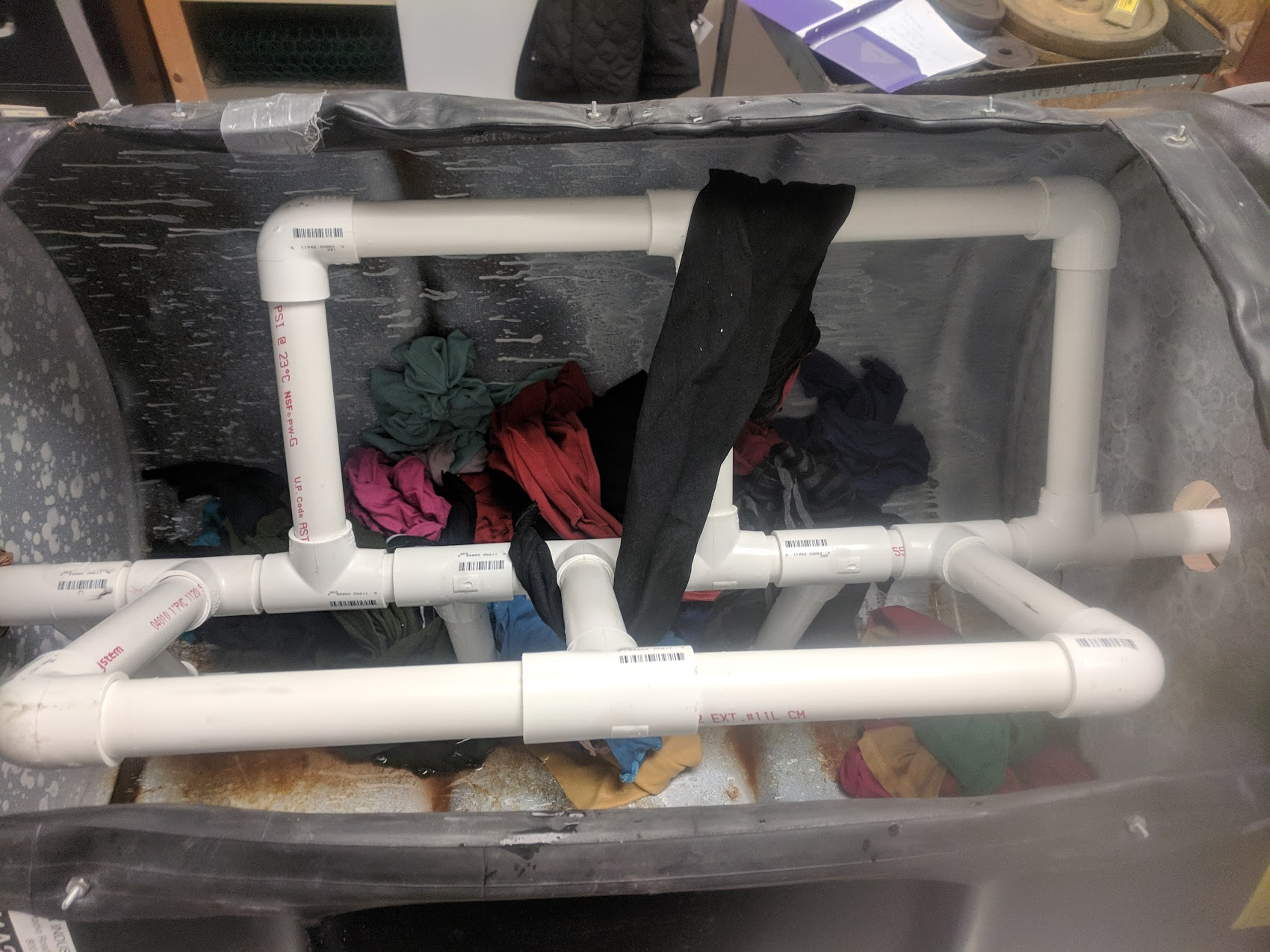 [Speaker Notes: Bradley]
Agitation
Mono-fin, Bi-fin, and Tri-fin
Bi-fin showed best performance
Easiest assembly for highest effectiveness
[Speaker Notes: Bradley]
Frame
Test frame
Made from wooden planks.
Simple to build and adjust.
Served as a convenient placeholder.
Final metal frame
Welded from ½" steel tubing.
Allows for variable tube lengths / dimensions.
Sized to hold either plastic or metal barrel.
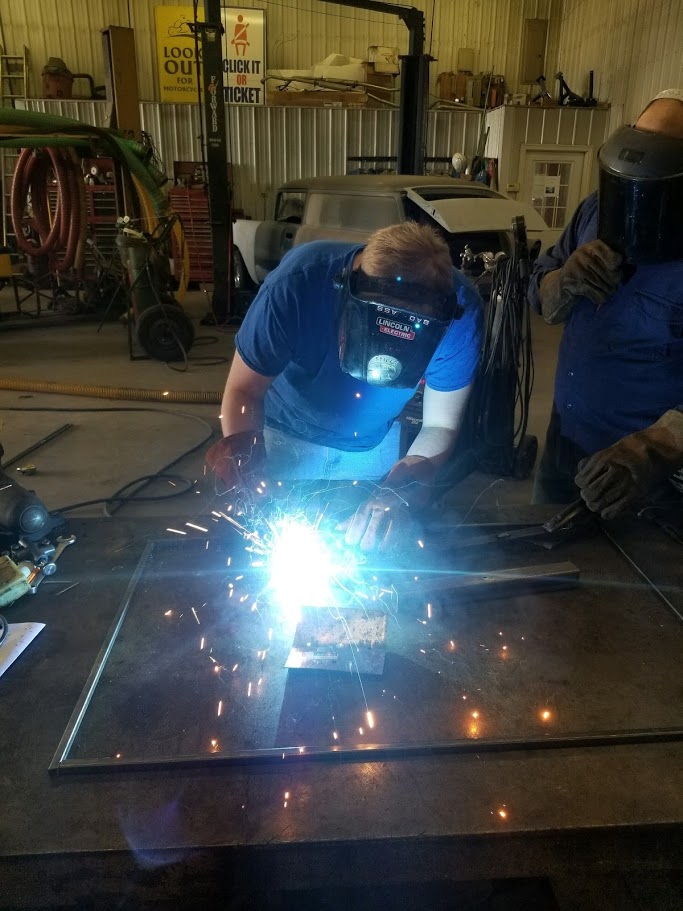 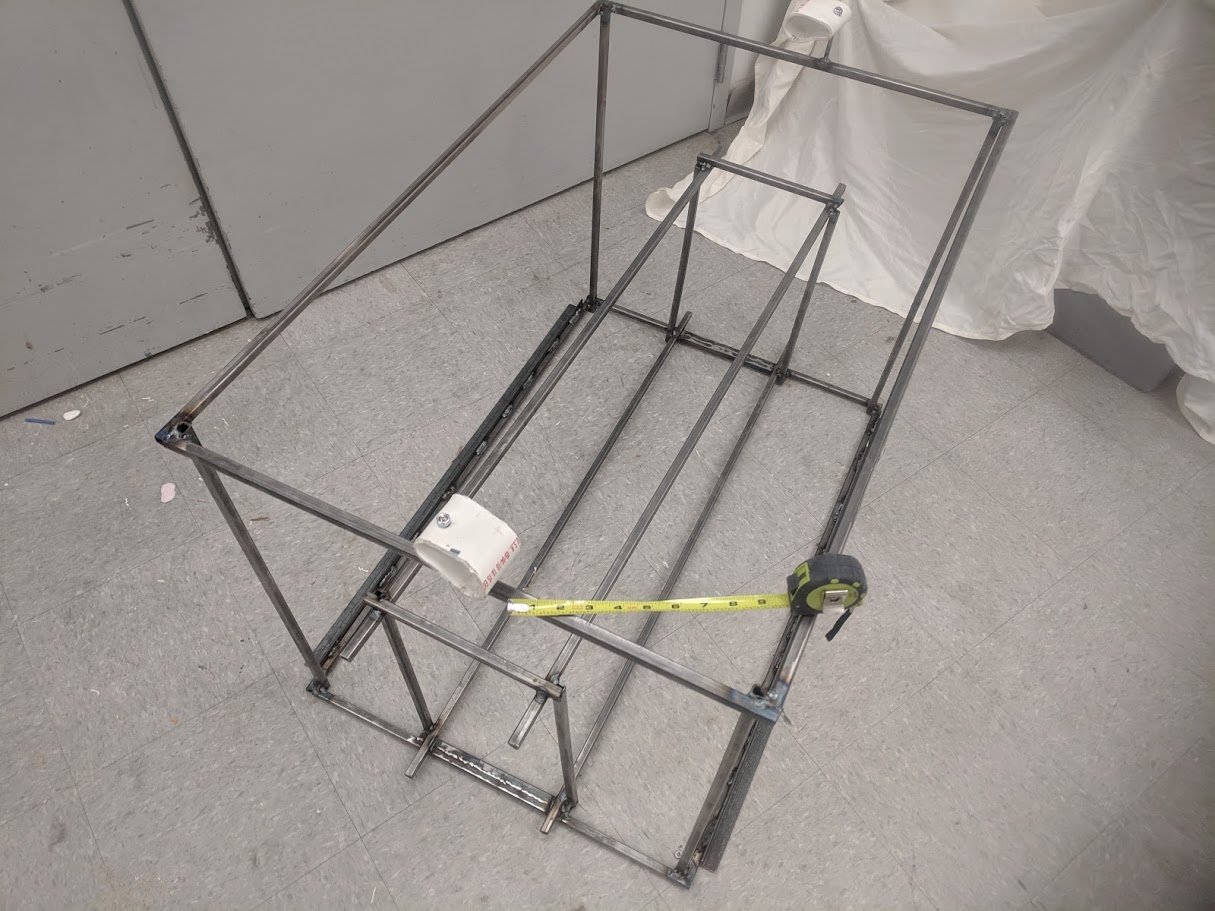 [Speaker Notes: Wes]
Bearings
Support central shaft
Allow for low friction rotation.
Prevent metal on PVC contact.
Attach to metal frame and prevent excess shaft movement.
Boiling PVC
Made from a larger-diameter PVC pipe than the shaft.
Shape large pipe around the smaller during construction.
[Speaker Notes: Wes]
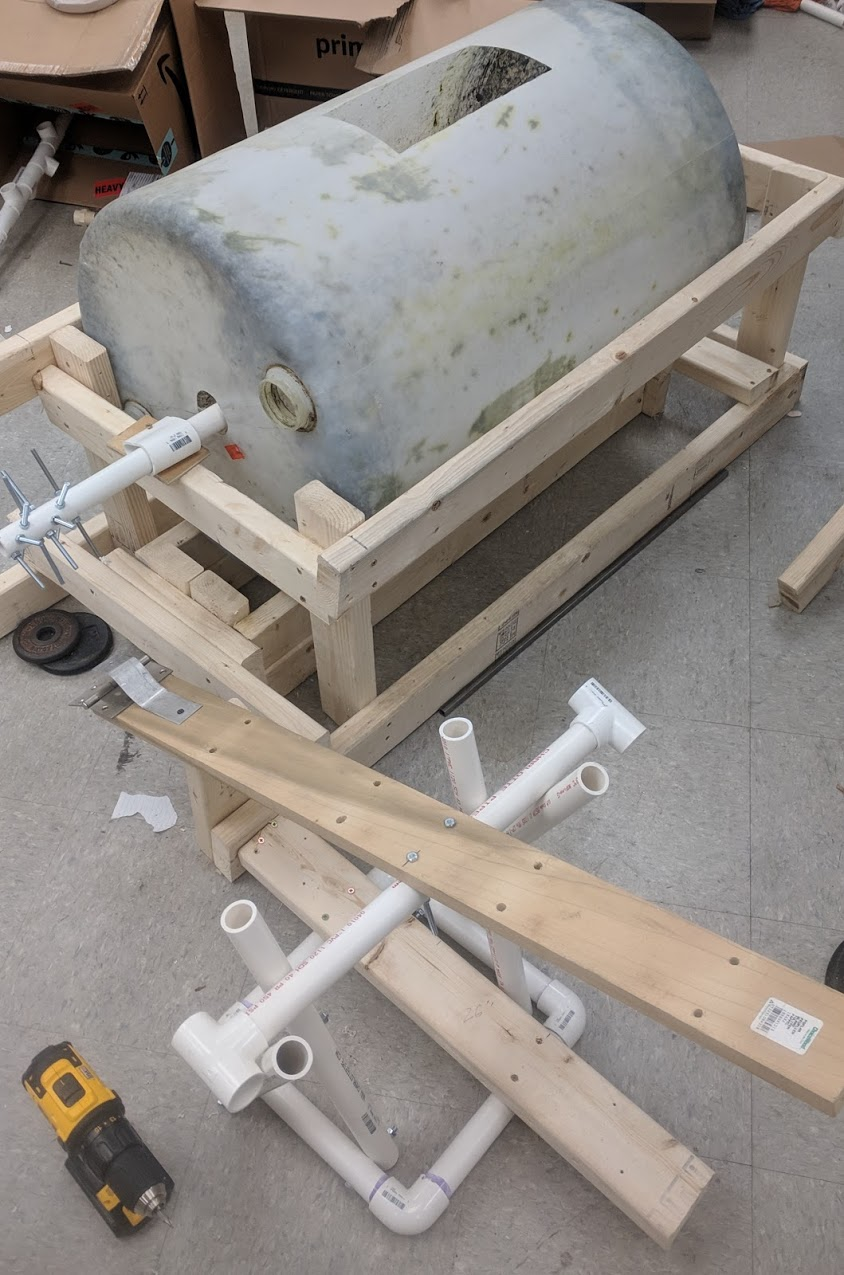 Stepper
Lever pushed by operator
Impacts ratchet to spin shaft and agitator.
Requires separate frame to hold lever.
Rotates on PVC axle.
Fixed to frame to maintain alignment.
[Speaker Notes: Jake]
Ratchet and Pawl
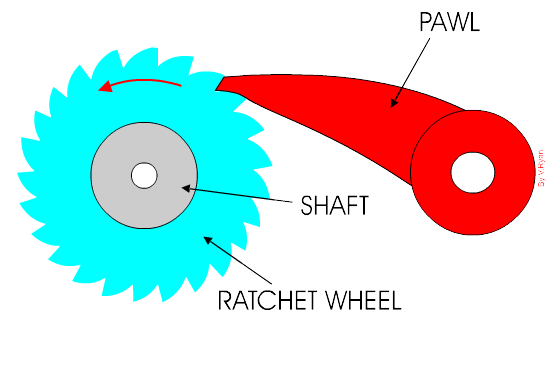 Transmission
Translates user's input to spinning of agitator.
Locks rotation to one direction.
Driving pawl and locking pawl
Manufacturability
Must be created from materials available.
Teeth must be straight.
[Speaker Notes: Jake]
Molds
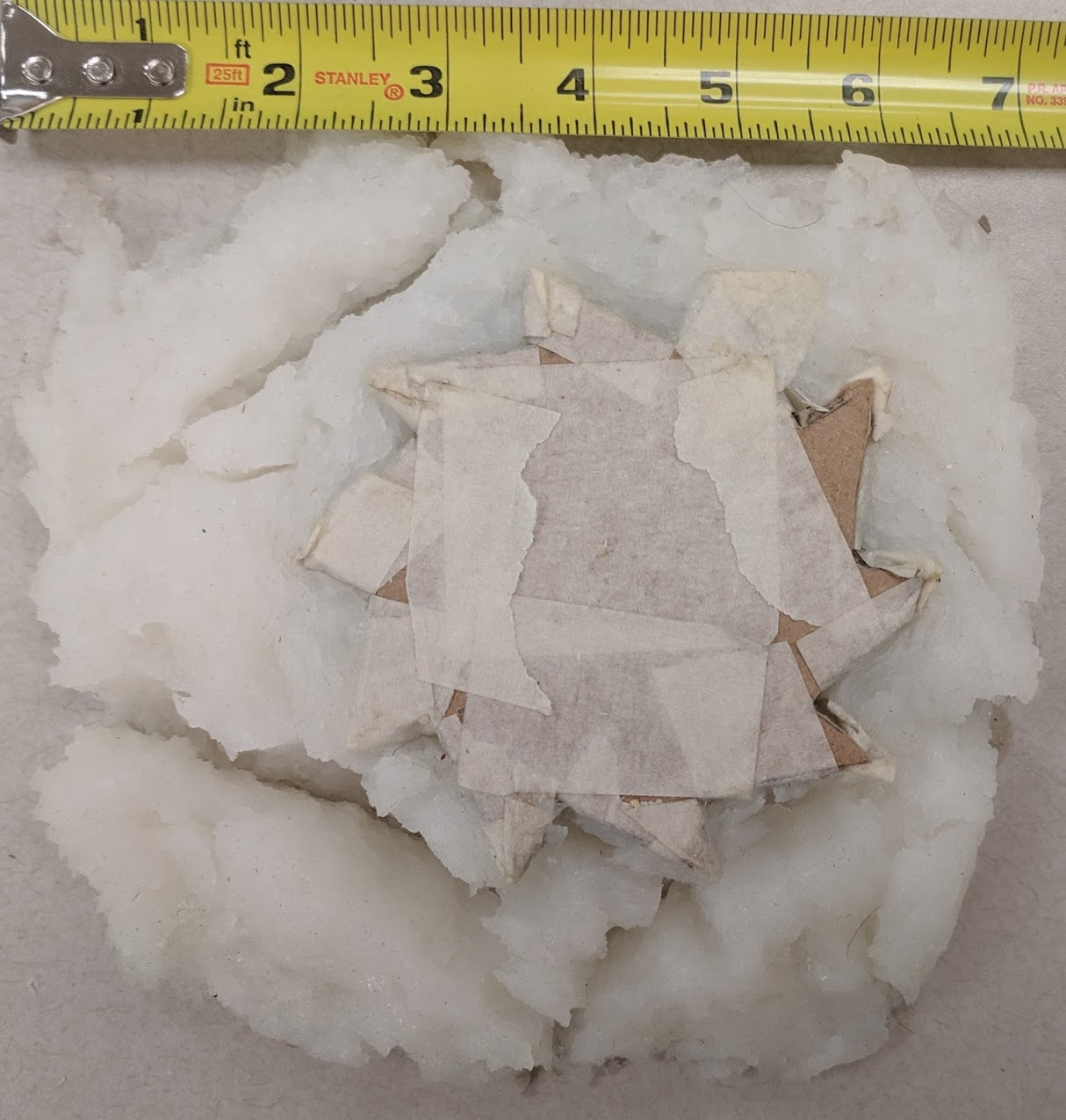 In order to create a concrete gear, we needed a precise mold.
Molds were developed to make a ratchet.
Attempted molds with Bondo, cornstarch, soap, and silicone.
Never able to achieve an ideal formula.
Some molds did not set.
Others did not show definition.
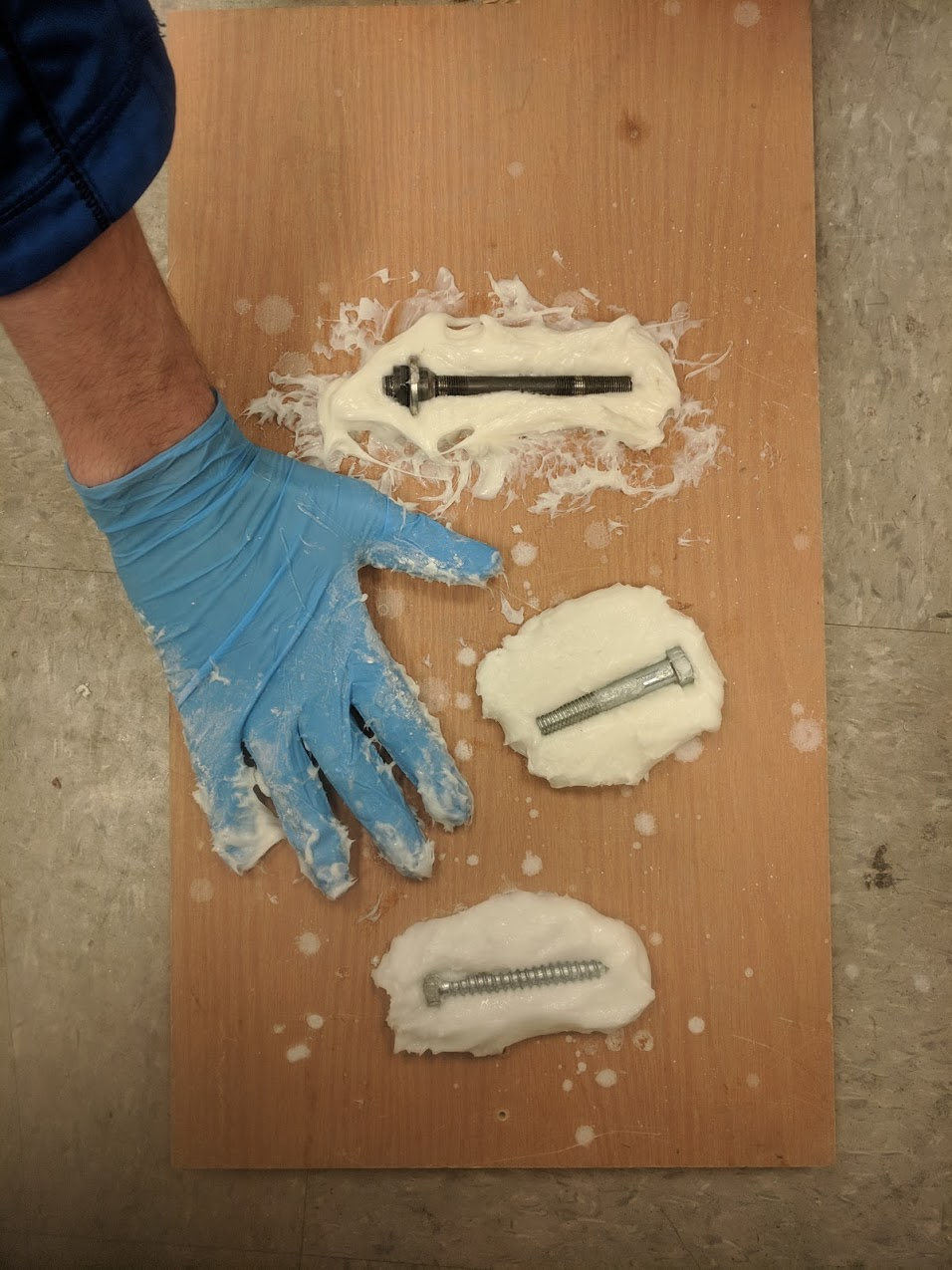 [Speaker Notes: Wes]
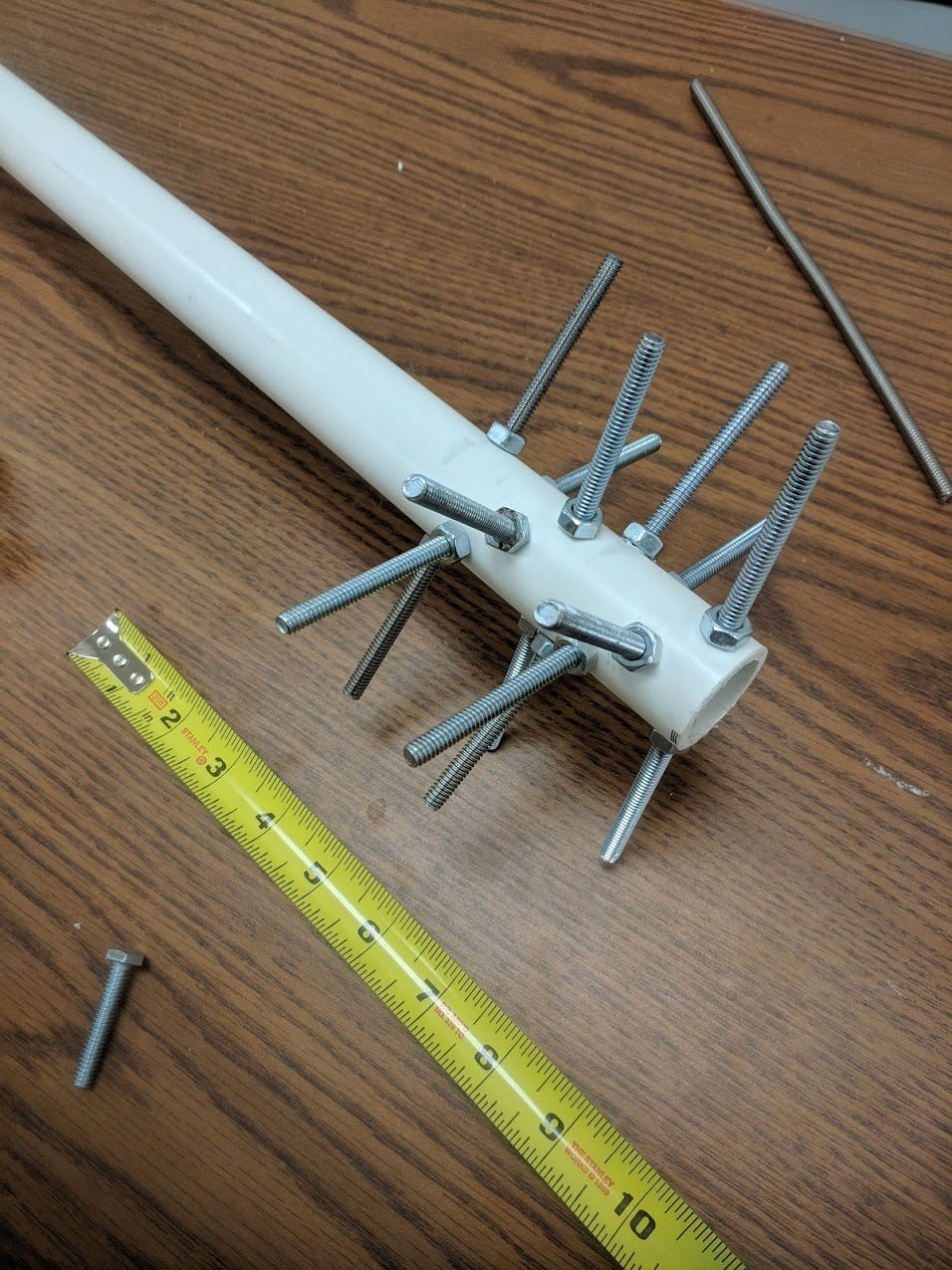 Ratchet
After trouble with molding, an alternative was developed.
Updated design created using threaded rods.
Rods serve as teeth.
New problems
Difficulty with nut security
Difficulty with rod alignment
Stepper-ratchet system had flaws.
Difficulty delivering force
Poor retention of momentum
[Speaker Notes: Jake]
Hand Crank
Hand Crank designed to apply direct power.
Variety of designs.
Low required input torque (approximately 4 to 9 ft-lbs)
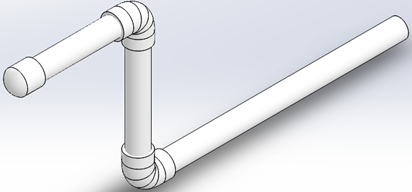 [Speaker Notes: Jake]
Assembly
Hand-crank agitator effectively washes clothes.
Handles can be simply constructed and substituted for user preference.
"Simpler is better."
Easy to obtain parts, construct, and communicate.
[Speaker Notes: Kyle]
Budget
Total cost of barrel design: 
$231.10
Cost of manufacturing frame:
$72.00
[Speaker Notes: Kyle]
Acknowledgements
A special thanks to Dr. Lynn Rogers and Dr. Bill Wollenhaupt for the donation of a plastic barrel and a great amount of advice. Thanks to the Hangartner’s for their advice and information that they provided. Thanks to Mike Erwin for the use of his welding equipment. Thanks to Kevin Eidt for creating custom metal pieces for the project. And a thank you to Marcus Acton for the donation of a metal barrel. Without the help of these individuals, it would have been very difficult to complete this project.
[Speaker Notes: Kyle]
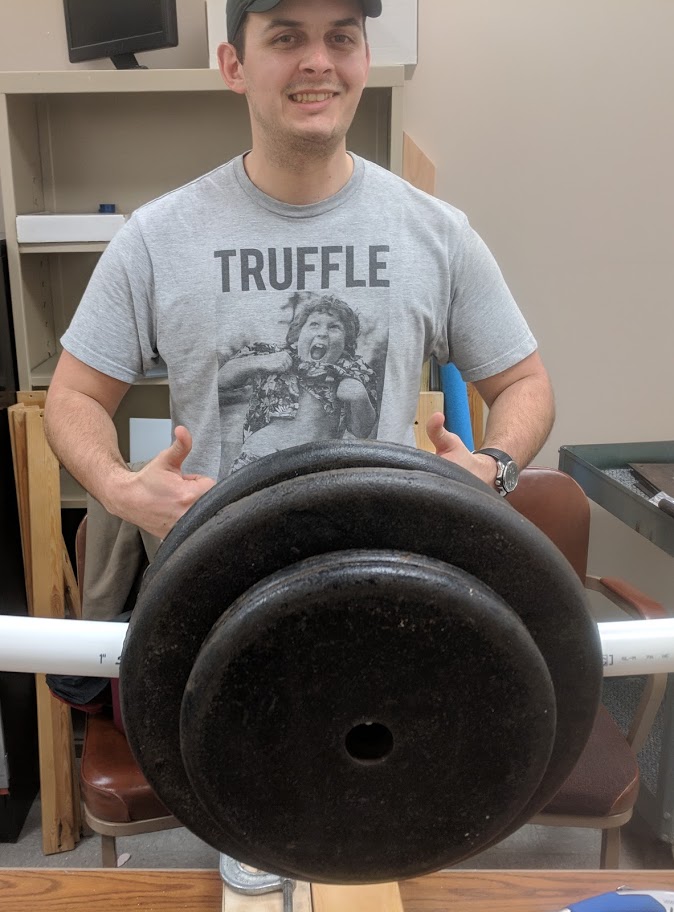 Questions?
[Speaker Notes: Kyle]
References
http://www.technologystudent.com/cams/ratch1.htm 
http://www.notesandsketches.co.uk/Ratchet.html 
https://upload.wikimedia.org/wikipedia/commons/4/46/Malawi_map.png
http://www.technologystudent.com/cams/ratch1.htm